Medical Applications of synchrotron RadiationMedical Imaging, Radiation Therapy, Structural biology, X-ray microscopy and microfluorescence
Ehsan Salimi
Head, ILSF Users’ Development Division
Institute for Research in Fundamental Science (IPM)
Salimi.ehsan@ipm.ir 
26 June 2023
1
… an example!
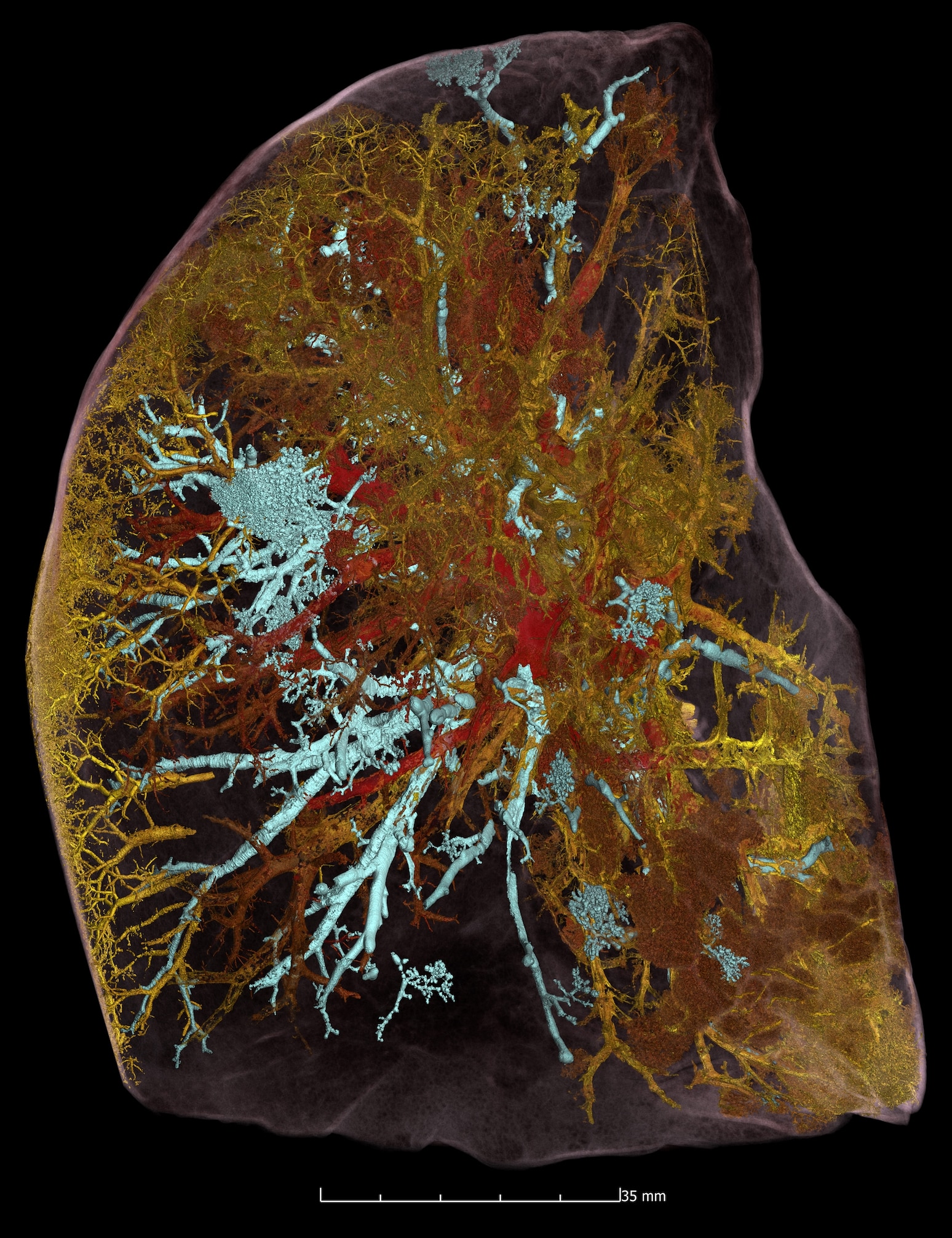 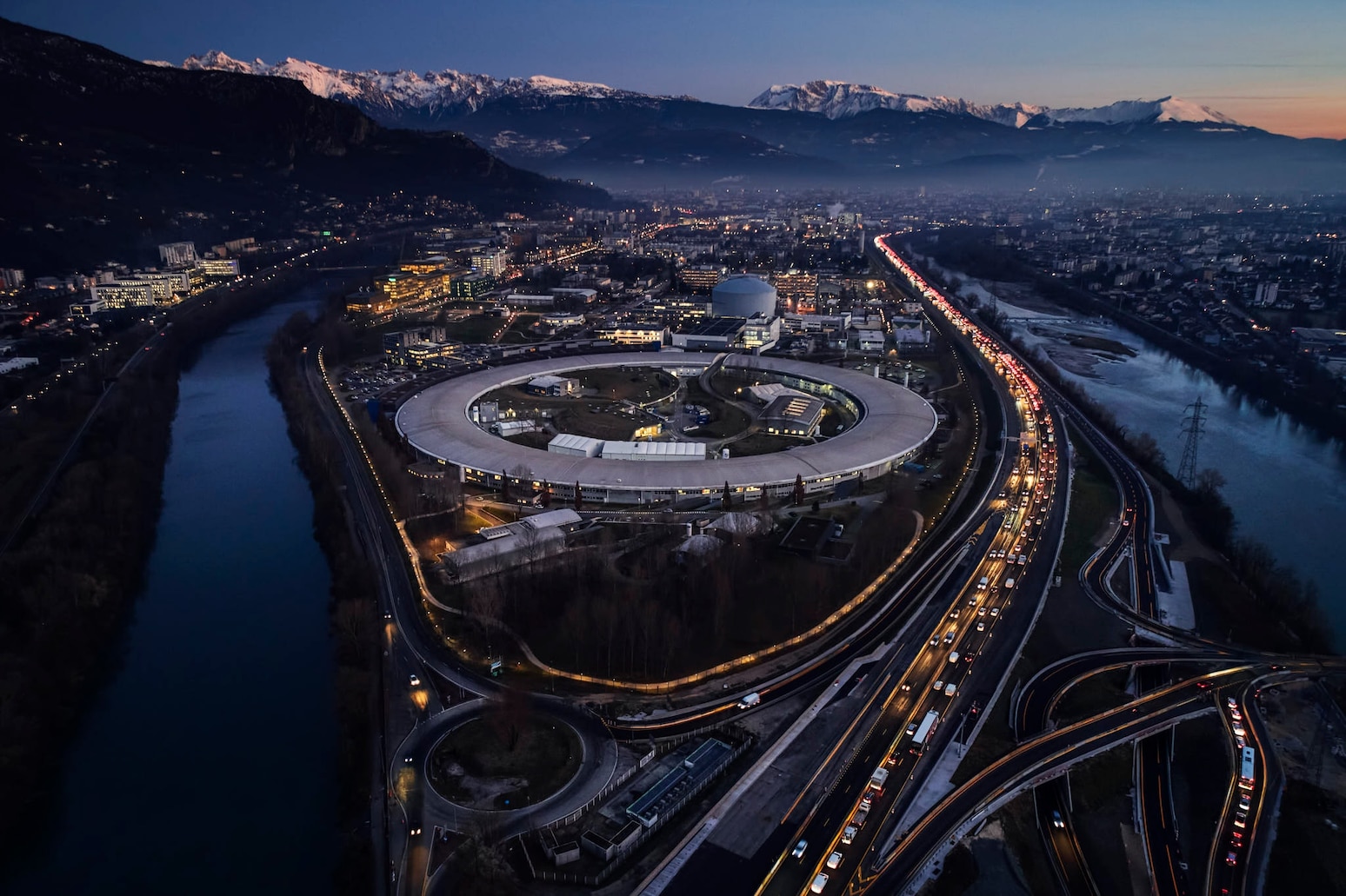 © ESRF, Human Organ Atlas
[Speaker Notes: آبی مجاری تنفسی قرمز رگ‌های خونی باز و سالم و زرد عروق بسته و تخریب شده]
Nobel laureates with Synchrotron Radiation
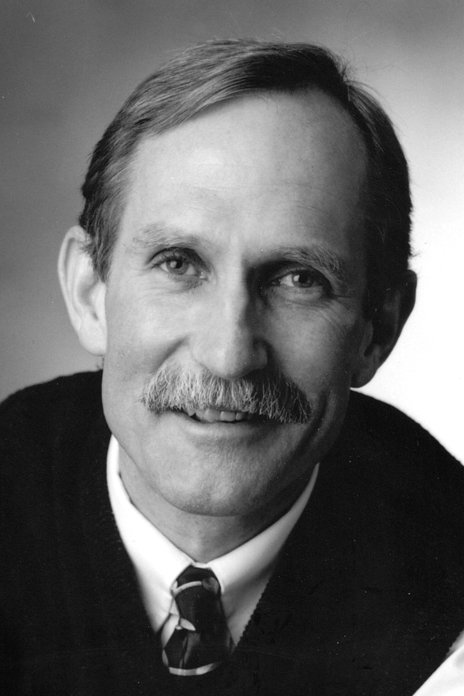 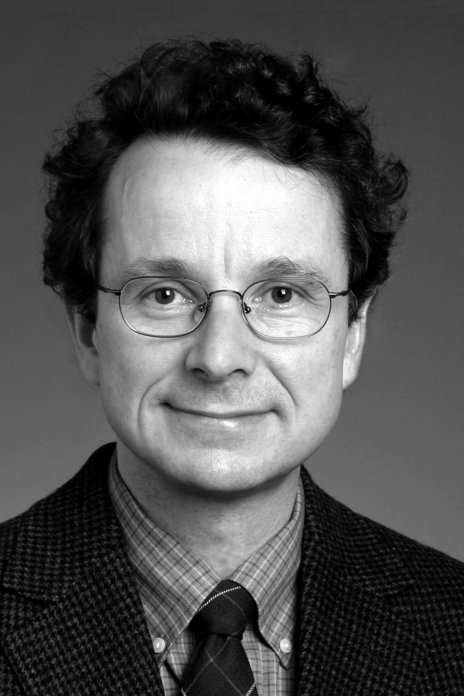 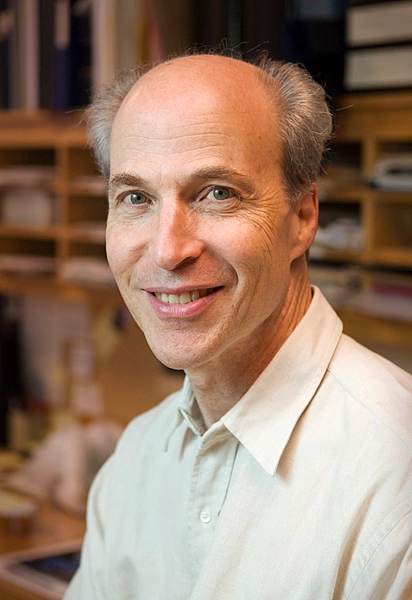 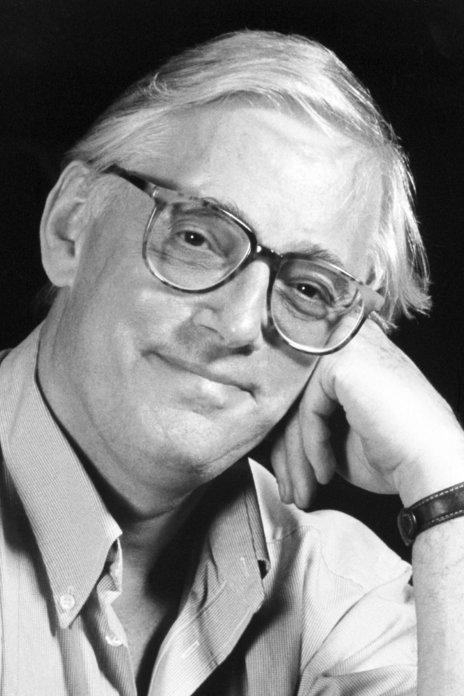 Paul D. Boyer
Peter Agre
Roderick MacKinnon
Roger Kornberg
John E. Walker
for their elucidation of the enzymatic mechanism underlying the synthesis of adenosine triphosphate (ATP)
 1997, SRS
for discoveries concerning channels in cell membranes
2003, ESRF
for understanding how DNA is converted into RNA, a process known as transcription
2006, SSRL
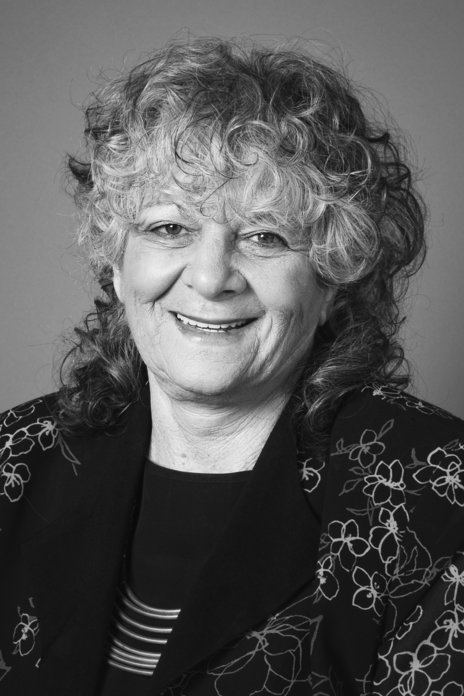 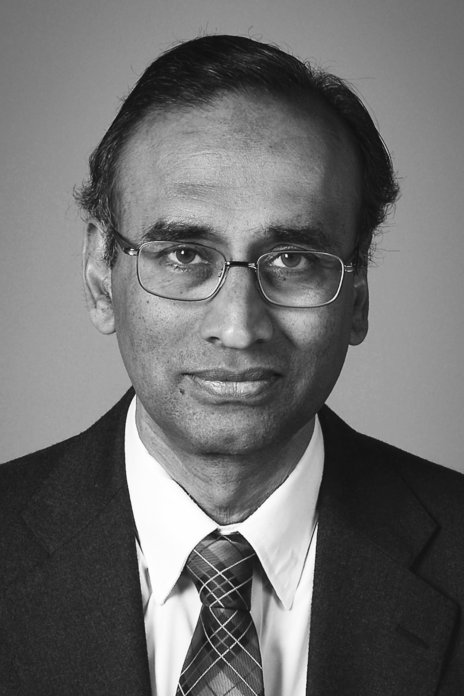 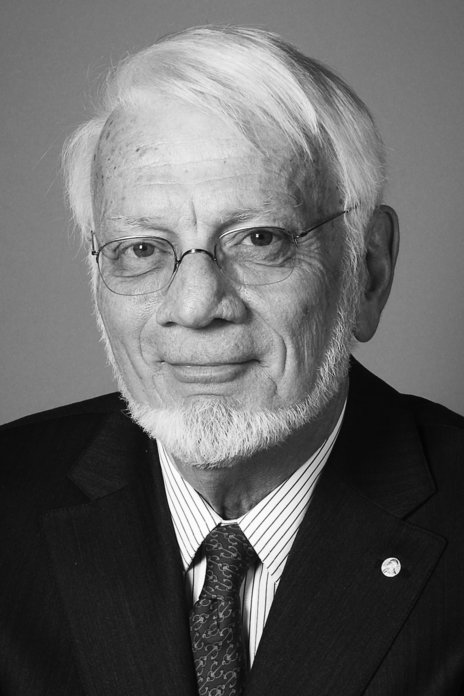 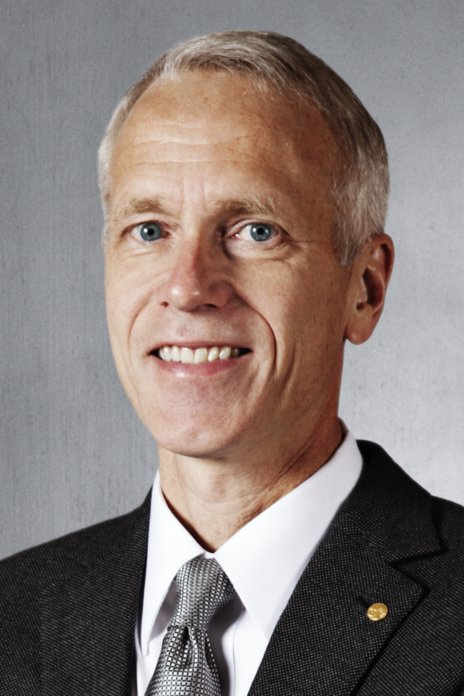 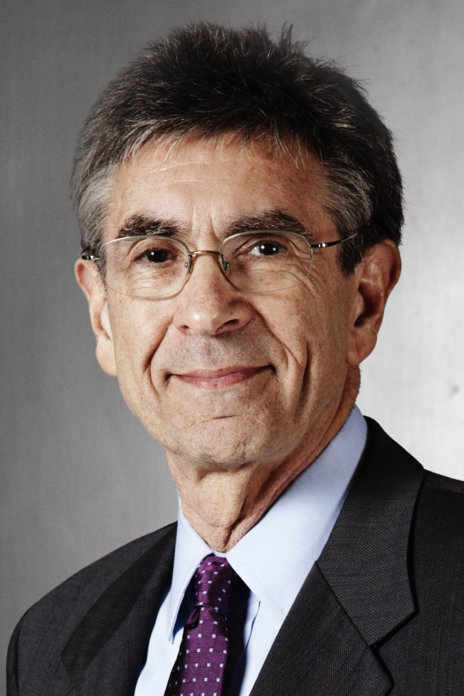 Venkatraman 
Ramakrishnan
Thomas A Steitz
Brian Kobilka
Robert J. Lefkowitz
Ada E Yonath
for studies of G-protein-coupled receptors
for studies of the structure and function of the ribosome
2012, ESRF. APS
2009, ESRF. APS
Synchrotron radiation sources properties (1/2)
Broad Spectrum which covers from microwaves to hard X-rays; 
the user can select the wavelength required for experiment;
either with a monochromator 	or adjusting the emission wavelength of insertion devices
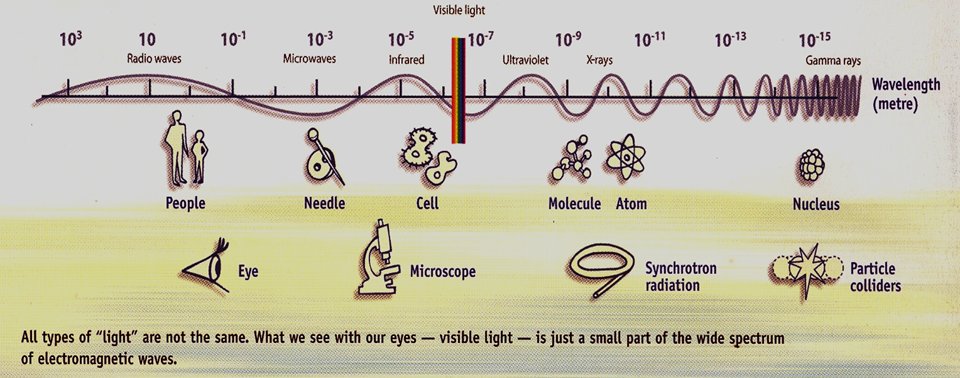 4
Synchrotron radiation sources properties (2/2)
5
Synchrotron radiation vs. Conventional x-rays
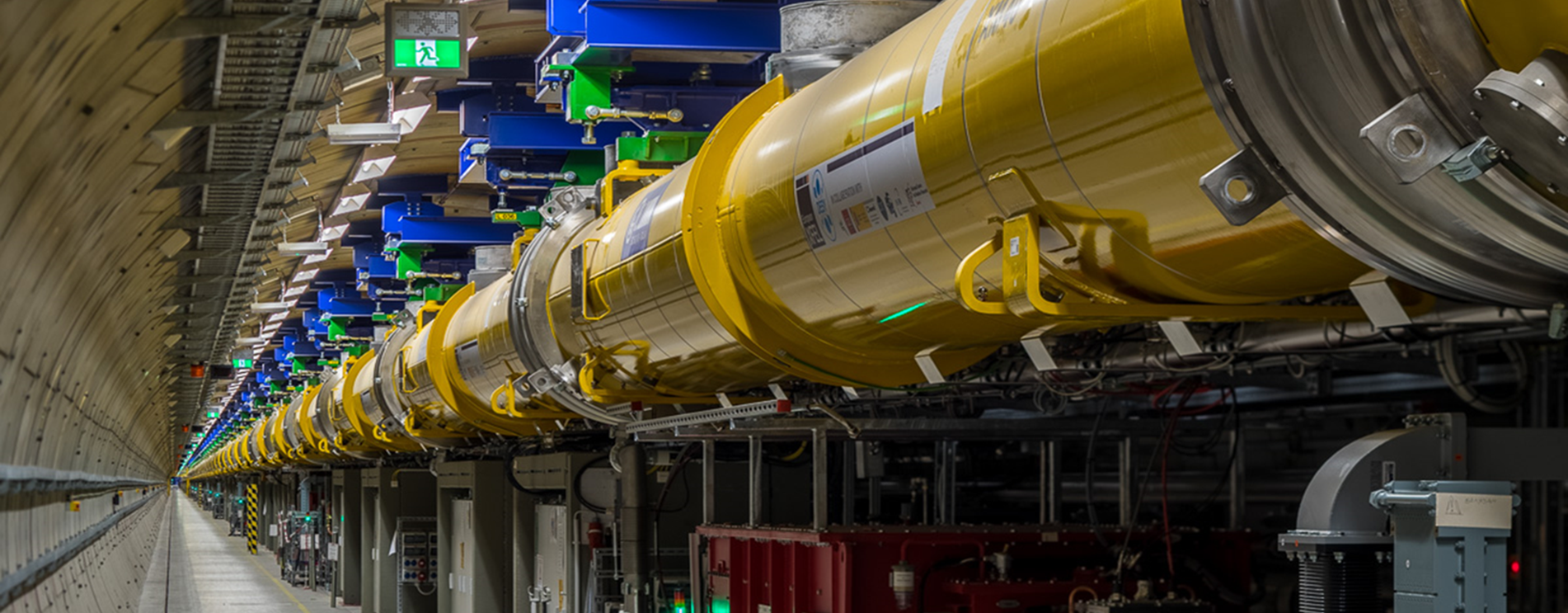 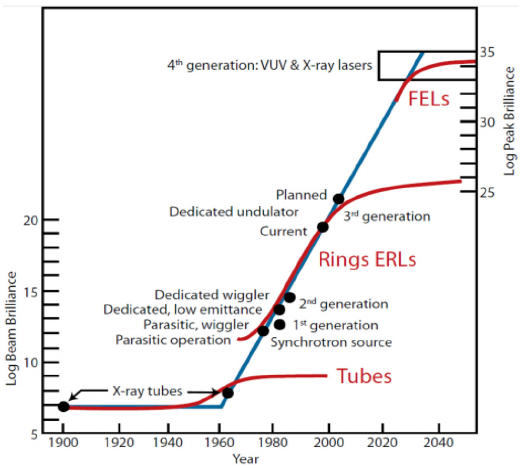 an increase by 26 orders of magnitude since 1970, while computer chips “only” improved by 7 orders of magnitude!!!
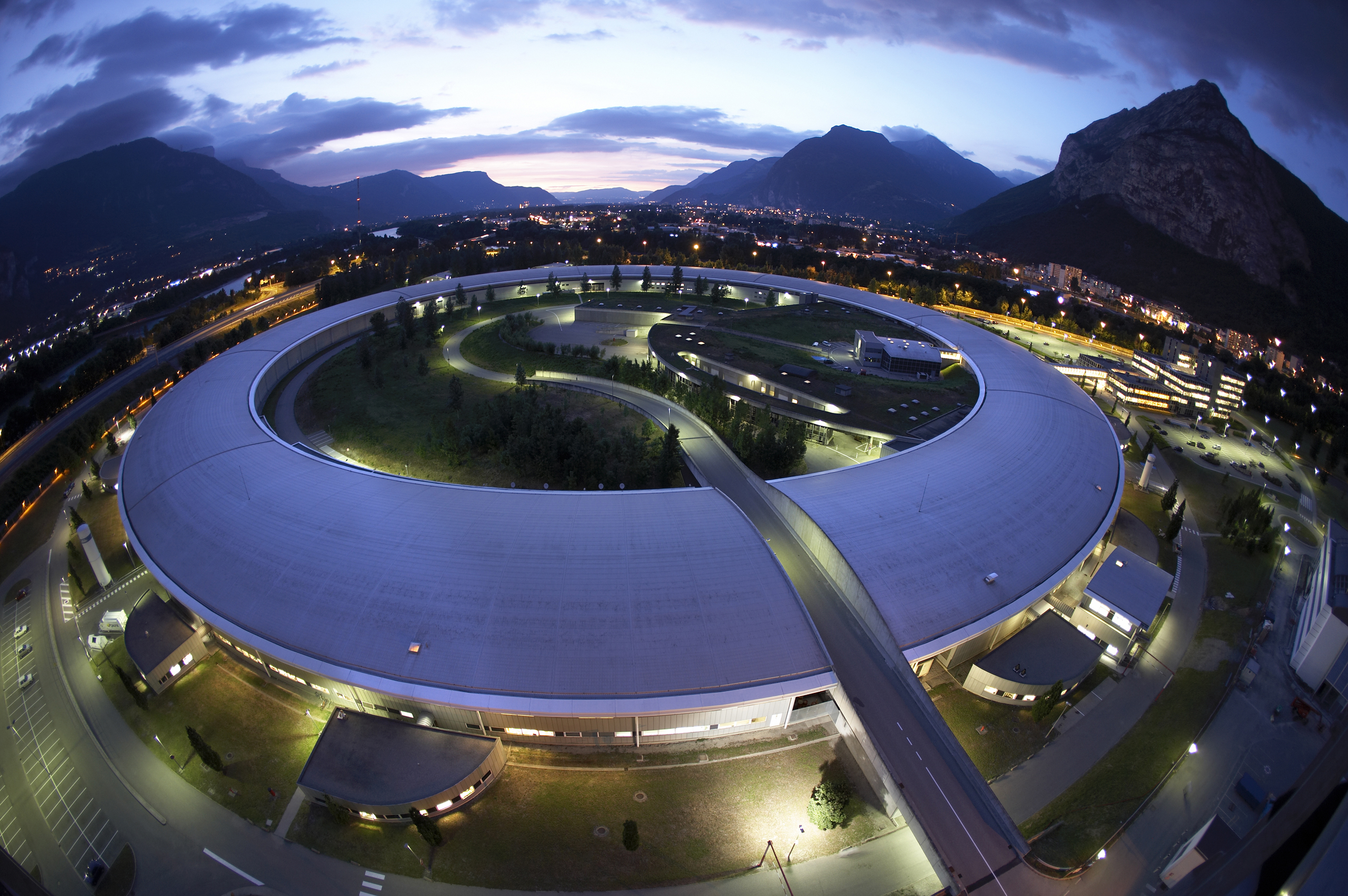 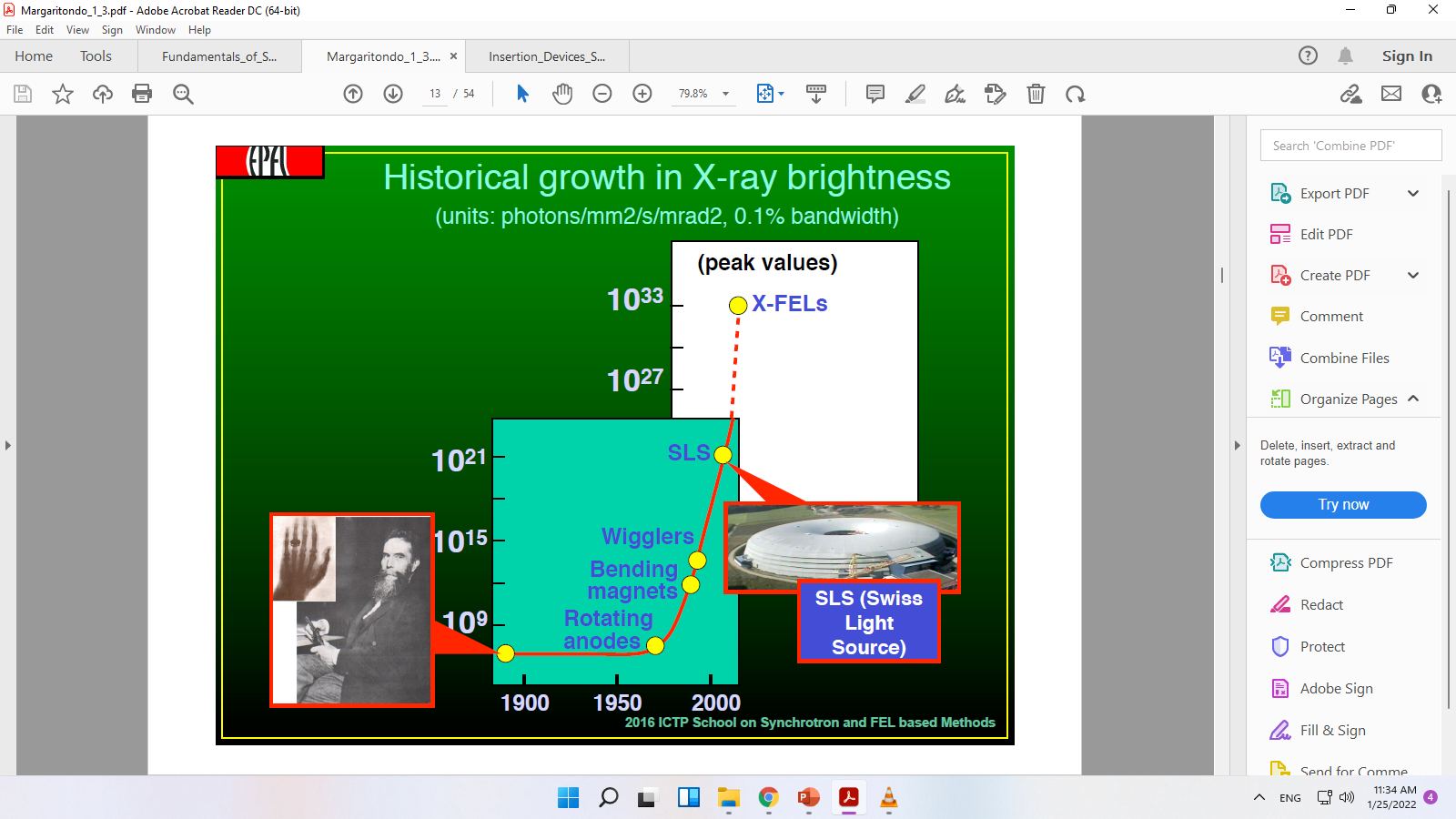 6
Source and radiation characteristics
7
Synchrotron applications in medical research
8
Medical imaging with synchrotron radiationPhase detection imaging
Excellent results is due to the small opening angle in the vertical direction and the possibility to place the detector at a large distance. 

Beam hardening due to the sample absorption of the low energy photons is also avoided.

By increasing the energy, phase contrast imaging could allow a significant dose reduction with little deterioration.
9
Synchrotron Biomedical Imaging MethodsProjection and CT
Absorption Imaging
Uses tunability
K-edge Subtraction
Uses tunability
In -Line Phase Contrast Imaging
Uses high source brightness (small source size)
Analyzer Based Imaging / Diffraction Enhanced Imaging / Multiple Image Radiography
Uses high source brightness (high intensity)
High Resolution Imaging / Microtomography
Uses high source brightness (intensity & source size)
Can apply to most of above imaging methods
Interaction of X-rays –Refractive IndexAbsorptive Effects (imaginary part) and Refractive Effects (real part)
Optical Effects
It is composed by an imaginary component  β related to the absorption and by a real component α related to phase-shift due to scattering of the waves.

In the imaging x-ray energy range
n = 1–α-iβ
Refractive index correction is weak 
α & β<<1
Absorption index is weaker β<<α
α~ 1000β
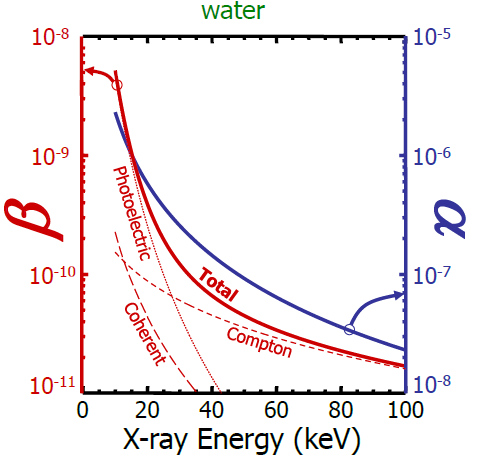 Absorption vs. Phase shift
tp=λ/α : Distance over which the phase change is 2π
ta: Absorption thickness
Keyriläinen, J. (2004). Diffraction-enhanced x-ray imaging of in vitro breast tumours, University of Helsinki
CT PRINCIPLES (1/3)
The purpose of a computed tomography acquisition is to measure x ray transmission through a patient for a large number of views.
The values that are assigned to the pixels in a CT image are associated with the average linear attenuation coefficient μ which depends on the composition of the material, the density of the material, and the photon energy
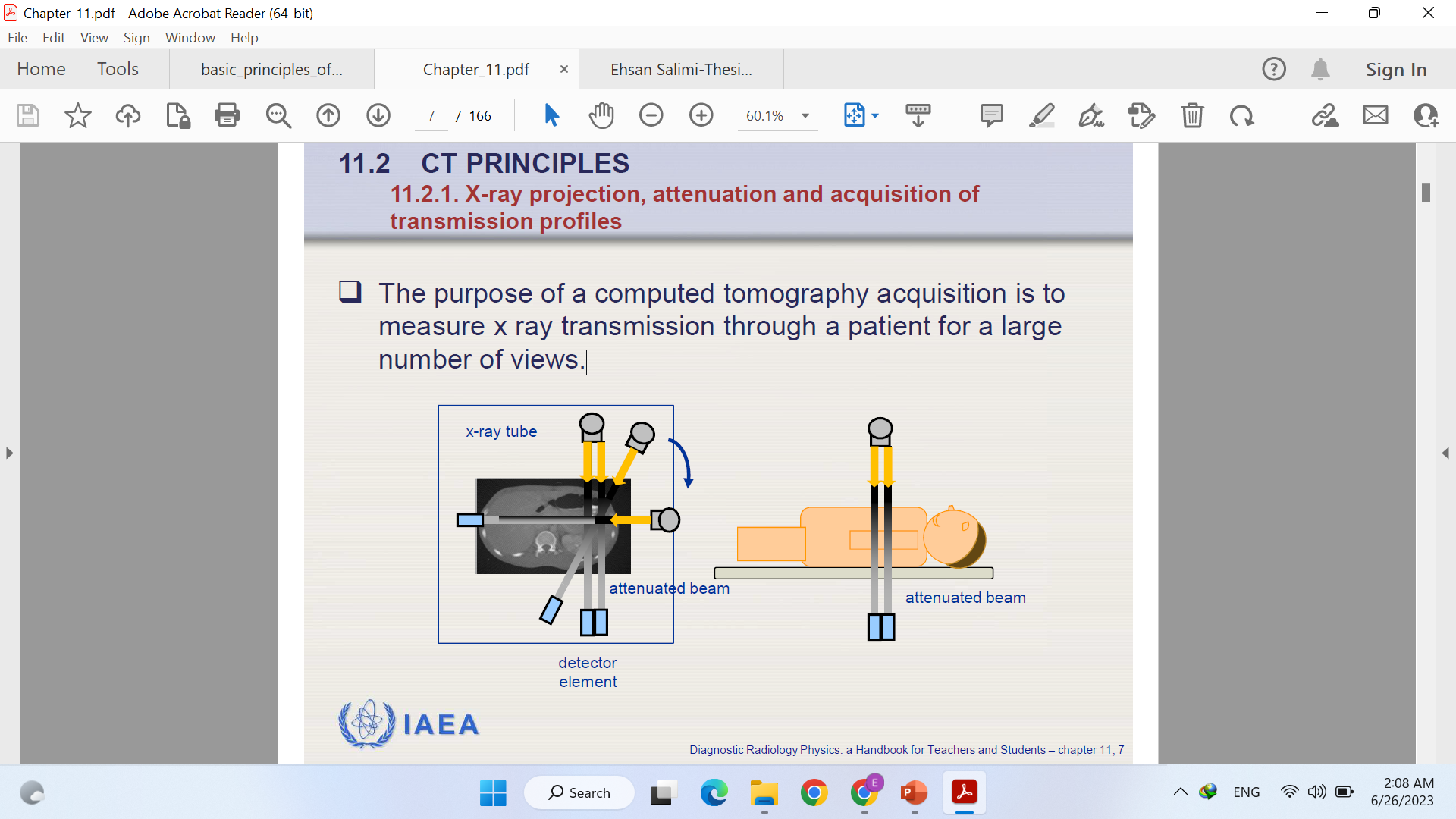 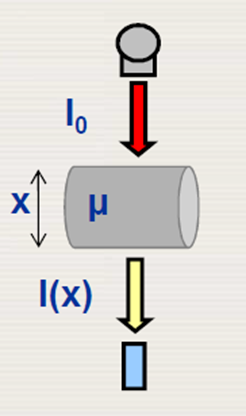 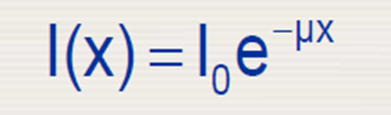 13
[Speaker Notes: generally 800-900 detector elements
taking about 1000 angular measurements
attenuation of the primary beam]
CT PRINCIPLES (2/3)
As an X ray beam is transmitted through the patient, different tissues are encountered with different linear attenuation coefficients.
The intensity of the attenuated X ray beam, transmitted a distance d, can be expressed as:
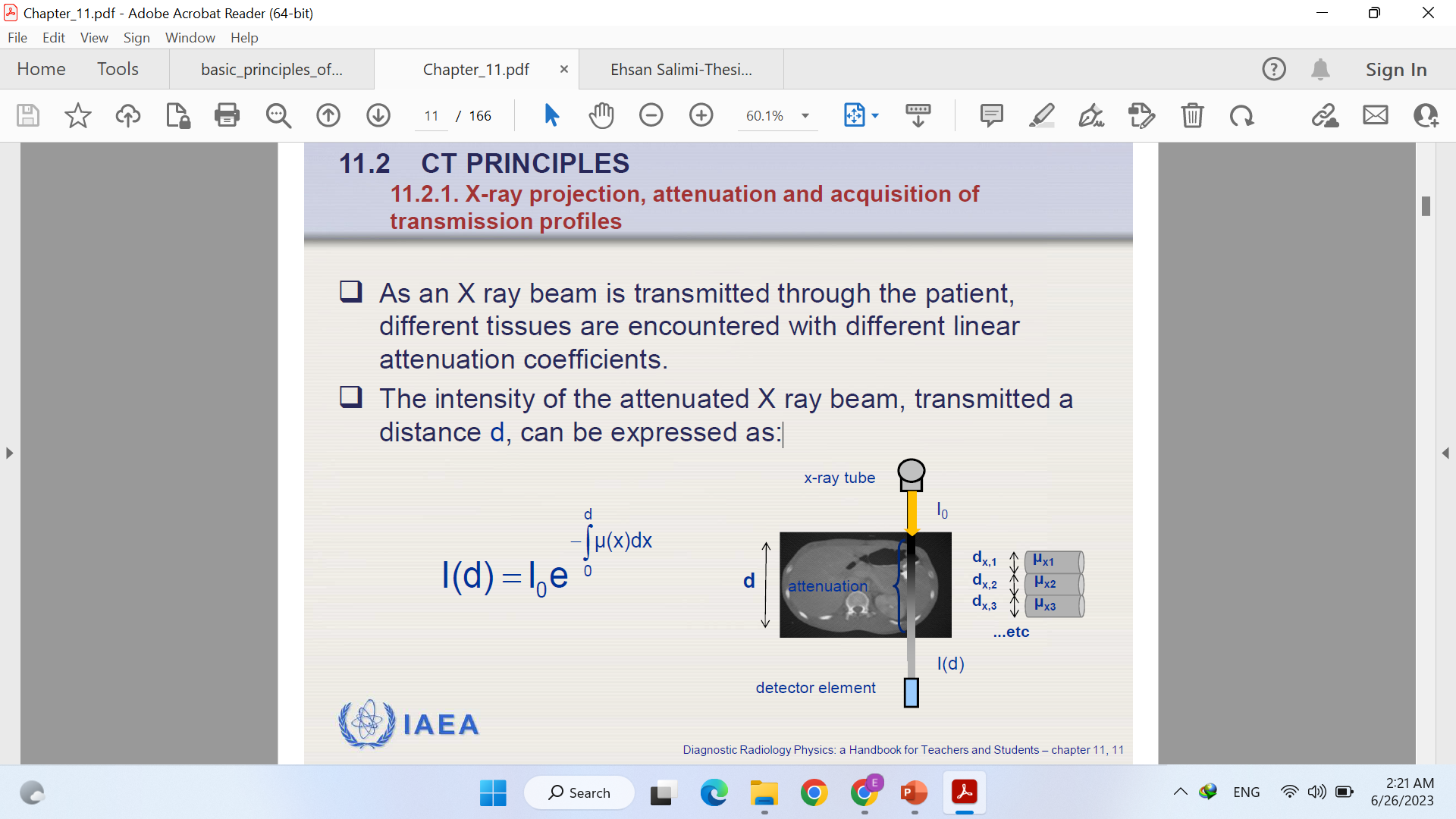 14
CT PRINCIPLES (3/3)
Illustration: a simplified 4 x 4 matrix representing the measurement of transmission along one line.
Each element in the matrix can in principle have a different value of the associated linear attenuation coefficient.
Image reconstruction techniques can then be applied to derive the matrix of linear attenuation coefficients, which is the basis of the CT image.
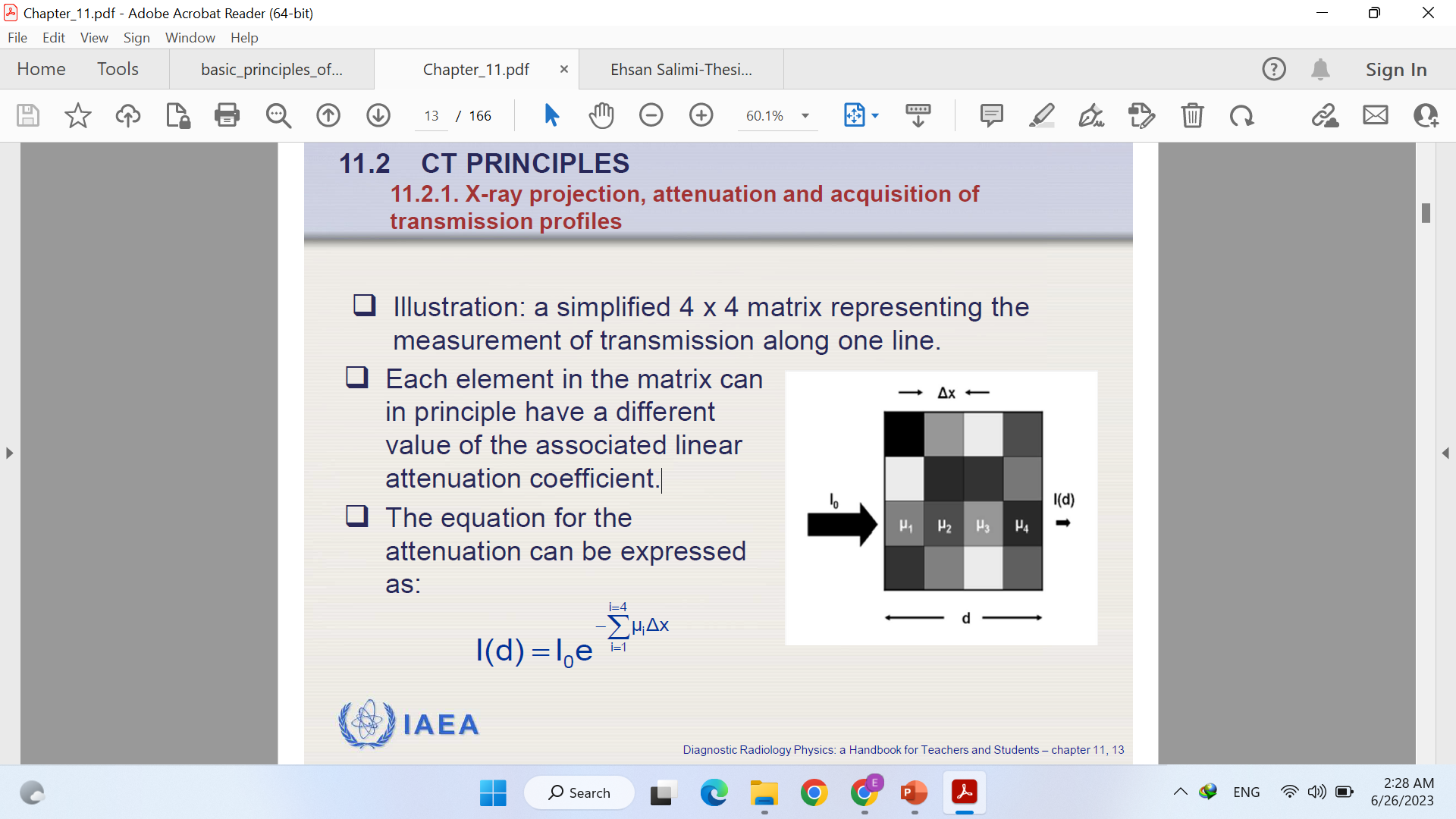 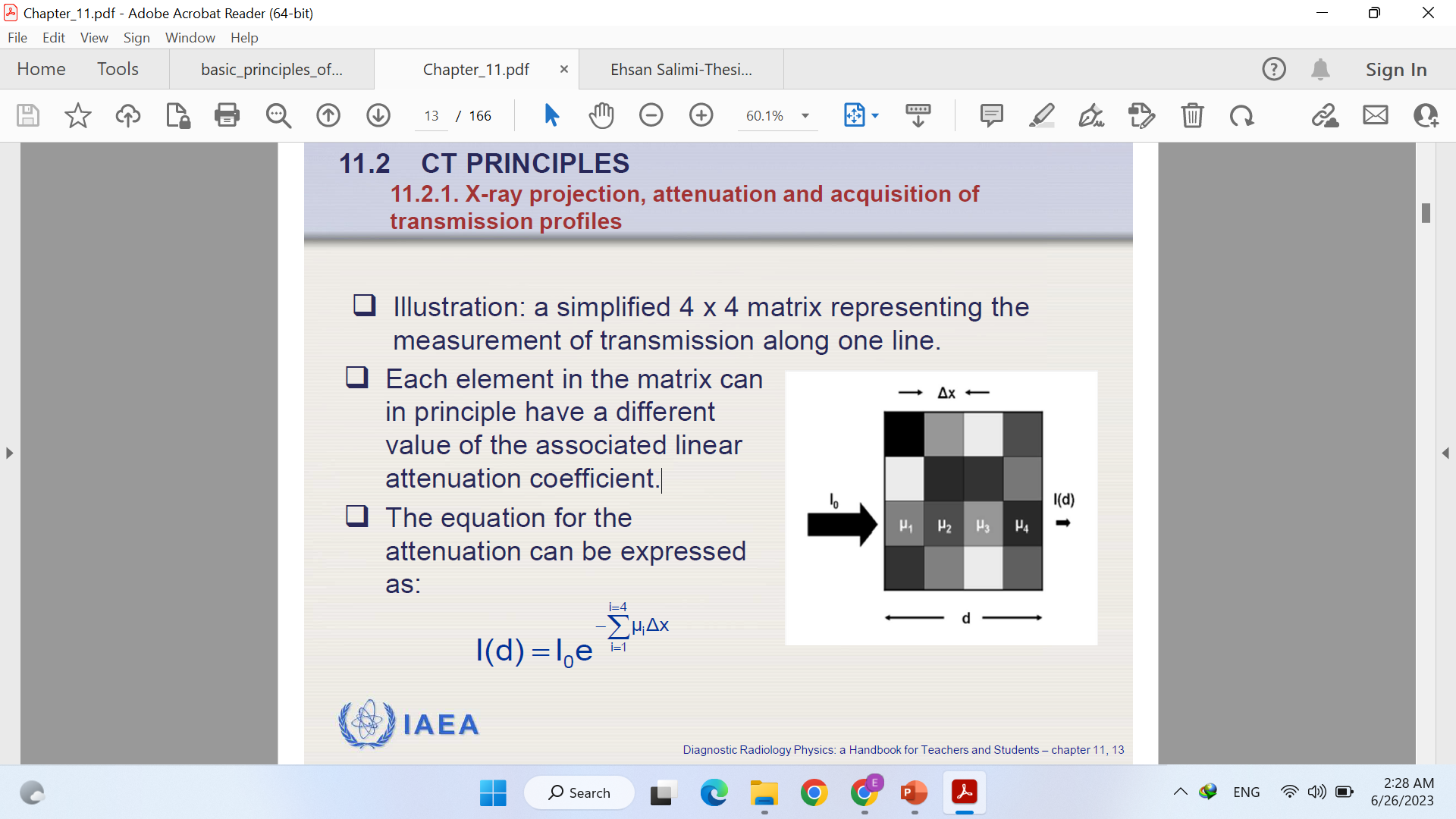 15
PHase-Contrast radiography (PHC)
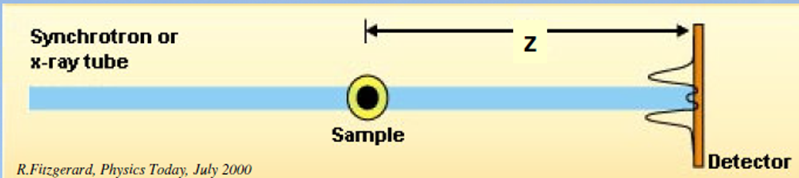 The technique exploits the high spatial coherence of the X-ray source.
z =0 -> absorption image
For z > 0 -> interference between diffracted and un diffracted wave produces edge and contrast enhancement. A variation of d is detected.
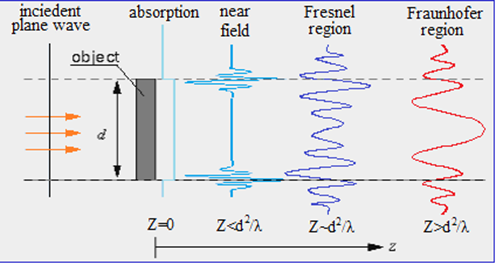 16
Diffraction Enhanced Imaging (DEI)
In the diffraction enhanced imaging in addition to the monochromator crystal, which is present between the source and the sample, a second (analyzer) crystal is placed between the sample and the detector





Image formation with DEI is sensitive to a variation of d in the sample.
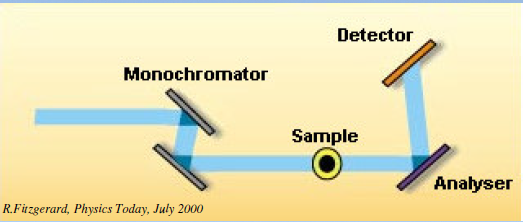 K-edge Subtraction ImagingLung Tomography
18
Applications
Mammography
Bronchography
Musculoskeletal imaging
Coronary angiography
Micro-angiography
Cartilage and bone imaging
Non-Medical
19
Images of a mouse liver and lungs
R. A lewis, eta l. X-ray refraction effects: application to the imaging of biological tissues, The British Journal of Radiology, 76 (2003), 301–308
conventional image  	   refraction image
20
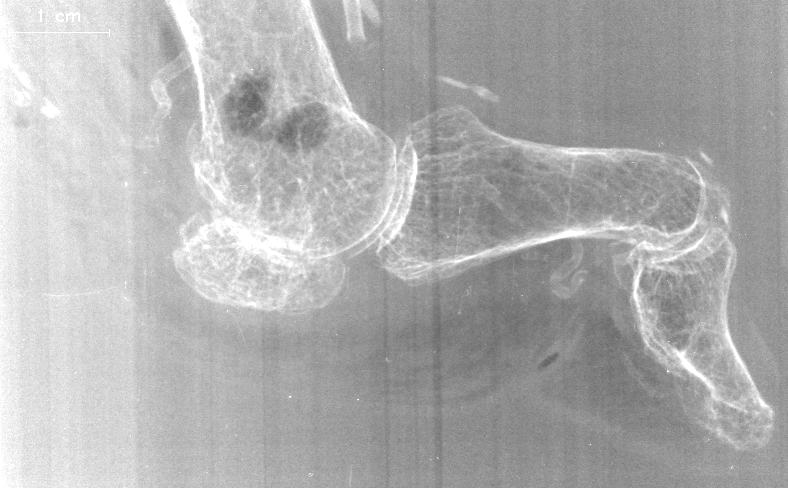 Air bubbles
Tendon Calcification
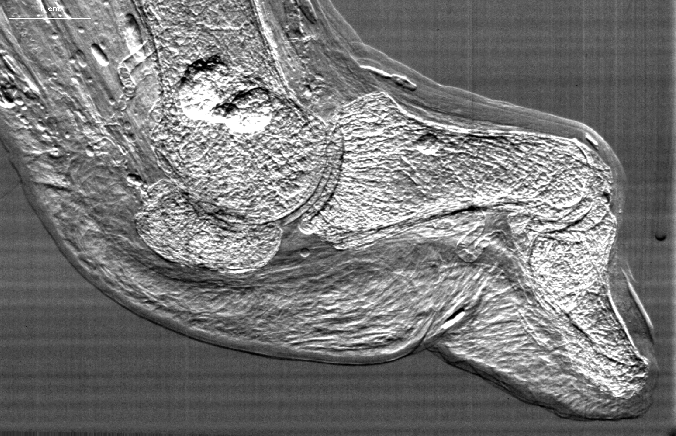 Air bubbles
Tendon Calcification
Tendon of Extensor 
hallucis longus
Sclerotic blood vessel
X-Ray Absorption
skin
Tendon of flexor 
hallucis longus
Blood
Nail plate
Fat pad
vessel
DEI
DEI vs. Absorption
21
NSLS X15-A: Pisano, Johnston(UNC); Sayers(NCSU); Zhong(BNL); Thomlinson(ESRF); Chapman(IIT)
DEI vs. Absorption
Conventional radiograph vs. DEI image of a nylon fiber. With conventional radiography, smaller objects show little contrast, a drawback that is not seen in the DEI images.
Thomlinson, W. (1992). "Medical applications of synchrotron radiation." Nuclear Instruments and Methods in Physics Research Section A: Accelerators, Spectrometers, Detectors and Associated Equipment 319(1): 295-304
DEI-CT vs. Toshiba CT
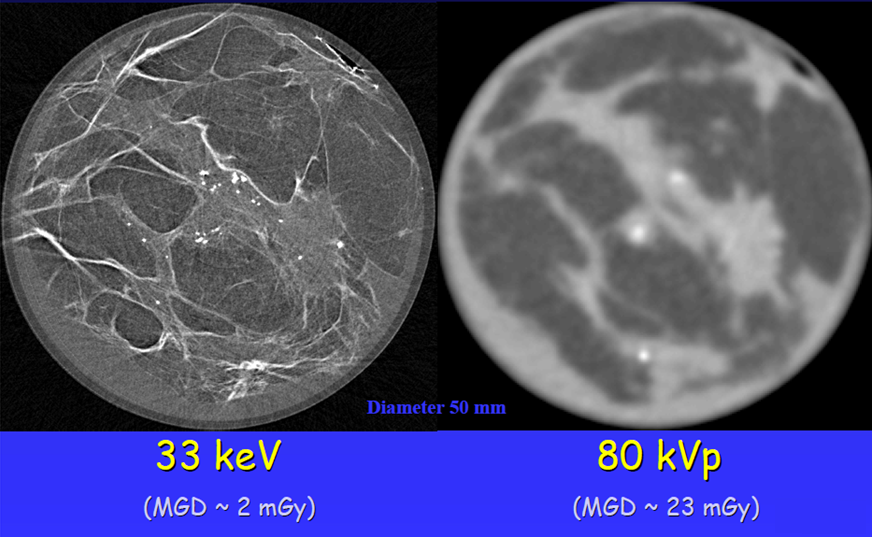 Slide 23 of 120
Dose Comparison
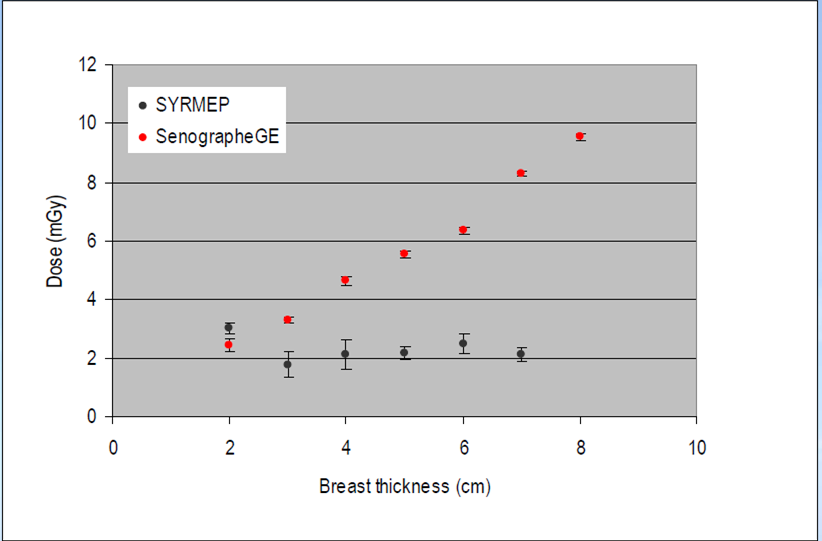 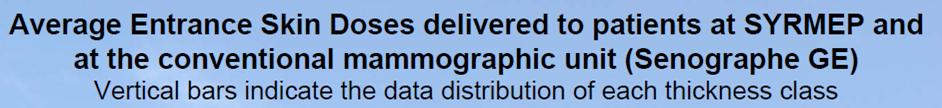 K.Casarin, E.Quai, G.Tromba , A.Vascotto, Radiation Safety and Dosimetric Issues of the Beamline for Clinical Mammography at Elettra RadSync07, Saskatoon, June 6th -8th , 2007
Synchrotron Radiation Therapy
The inherent high collimation means that it can be targeted onto small tumours. 
The ability to tune the energy of a monochromatic beam means that the beam energy can be optimized for a particular depth.
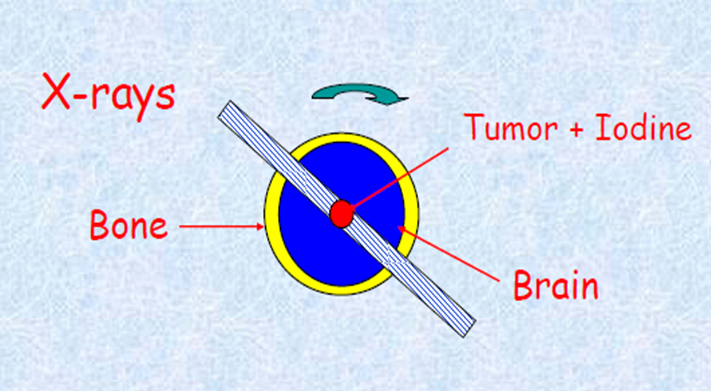 Microbeam Radiation Therapy
Photon Activation Therapy
25
Microbeam Therapy
High doses (>100 Gy) are delivered in one fraction by using arrays of parallel thin beams. 

MRT might be a promising technique to treat brain tumors and tumors in the radio-sensitive organs (spinal cord) and some illness like epilepsy with no significant secondary effects.

The main attributes of microbeams are:

(a) Their sparing effect on normal tissues, including the central nervous system (CNS).
(b) Their preferential damage to tumors.
26
Dose comparison
Histological images after irradiation using a millimetric beam (left) or a microbeam (right).
27
Zeman et al., Radiat. Res. 15, 496,1961
Dose volume-effect
Beam diameter (μm)
Threshold dose (Gy)
CELLS


Tissues
25
75
250
1000
4000
500
360
140
(Fike & Gobbel, 2001)
28
Microbeams production
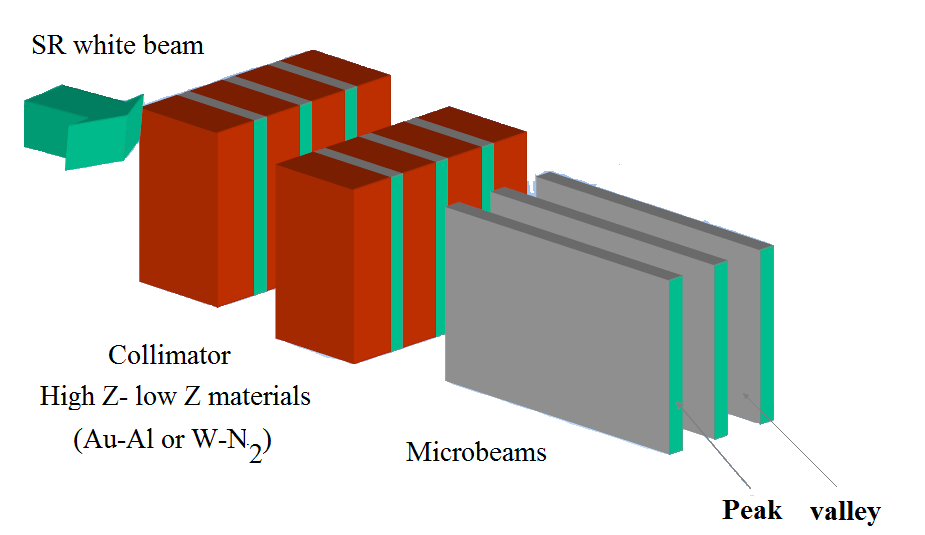 Microbeams: variable width (0-100 μm), 100-400 μm pitch
50-125 microbeam array to cover up to 5x5 cm2
Brauer et al. Rev.Sci.Instr.76, 064303, 2005
29
Microbeam lateral dose profile
Engels, et al Toward personalized synchrotron microbeam radiation therapy, Nature 2020.
30
[Speaker Notes: Geant4 Monte Carlo calculated 3 T (Cu/Al) microbeam dose profile (A) at the entrance (0.25 mm) and tumor depths (5.5 mm) in water. MRT irradiation depth dose curve (B) showing the peak (red) and valley (green) doses in water, overlaid with the micro-CT sagittal profile of a rat in this study to show the dose distribution in the rat and tumor (location indicated by white arrow). Monte Carlo calculated peak and valley doses were verified dosimetrically at 12.5 mm depth.]
CT-Therapy
Principle:
Tumor loaded with a high Z element (iodine, gadolinium) + a chemotherapic drug (cis-platinum)
Beam size adjusted to the tumor dimensions
Tumor positioned at the center of rotation
Irradiation with hundred keV X-ray beam
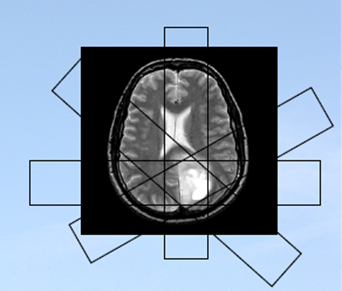 Combined chemo and radio-therapic procedure
31
Dose distribution vs. Iodine concentration in the target
Animal model: Fisher Rat
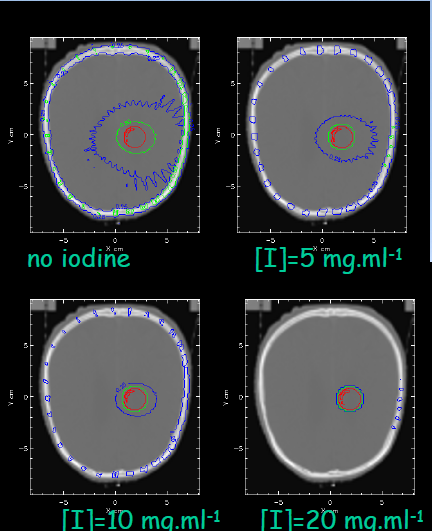 Energy: 85 keV
• Beam height : 2 cm
• Beam width : 2 cm
• Iodine: 10 mg/ml
Isodose lines:
red = 90%,
green = 50%,
blue=25%
C. Boudou et al. Phys Med Biol. 2005 Oct 21;50(20)
32
Survival curves
CT PAT + Chemo-therapic
Cisdiamminedichloroplatinum(CDDP)

Irradiated controls

Chemo-therapic (CDDP)

Sham controls
694 % Increase in life span relative to median survival time
M.C. Biston, et al., Cancer research, 64, 2317-2323 (2004)
33
PHARMACEUTICALS and Synchrotron
Pharma and biotech firms make wide use of synchrotron X-rays for drug discovery, drug development and drug delivery systems, as well as health care technologies such as implants.
34
Coronavirus drug developed with the help of synchrotron
Mapping a SARS-CoV-2 protein led to the discovery of a compound to disable it.
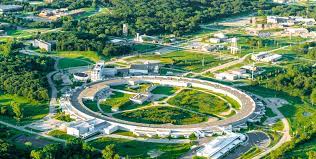 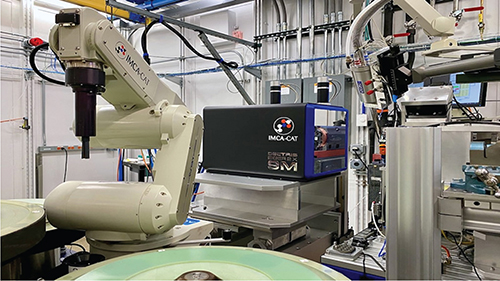 Advanced Photon Source
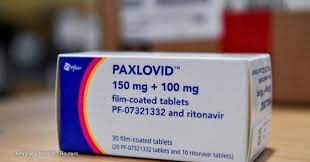 Company: Pfizer
35
[Speaker Notes: Owen, D.R., Allerton, C.M., Anderson, A.S., Aschenbrenner, L., Avery, M., Berritt, S., Boras, B., Cardin, R.D., Carlo, A., Coffman, K.J. and Dantonio, A., 2021. An oral SARS-CoV-2 Mpro inhibitor clinical candidate for the treatment of COVID-19. Science, 374(6575), pp.1586-1593.
استفاده از پرتو ایکس سنکروترونی برای بررسی ساختارهای اتمی پروتئین‌هایی که ویروس کووید-19 را می‌سازند برای تولید داروی Paxlovid]
BEATS, the BEAmline for Tomography at SESAME
The European Horizon 2020 project BEAmline for Tomography at SESAME (BEATS) has the objective to design, procure, construct and commission a beamline for hard X-ray full-field tomography at the SESAME synchrotron in Jordan.
The European grant is worth 6 million euros and span a four-year period from beginning 2019 to end 2022.
BEATS involves leading research facilities in the Middle East (SESAME and the Cyprus Institute), and European synchrotron radiation facilities ALBA-CELLS (Spain), DESY (Germany), the ESRF (France), Elettra (Italy), INFN (Italy), PSI (Switzerland), SESAME (Jordan) and SOLARIS (Poland).
36
First 3D tomography images from BEATS
The scientists used a vial of glass spheres of 300 µm in diameter as a test sample. The scan, which lasted just 12 seconds, involved taking over 1000 radiographic images of 12 ms exposure time with filtered white beam of the rotating sample.
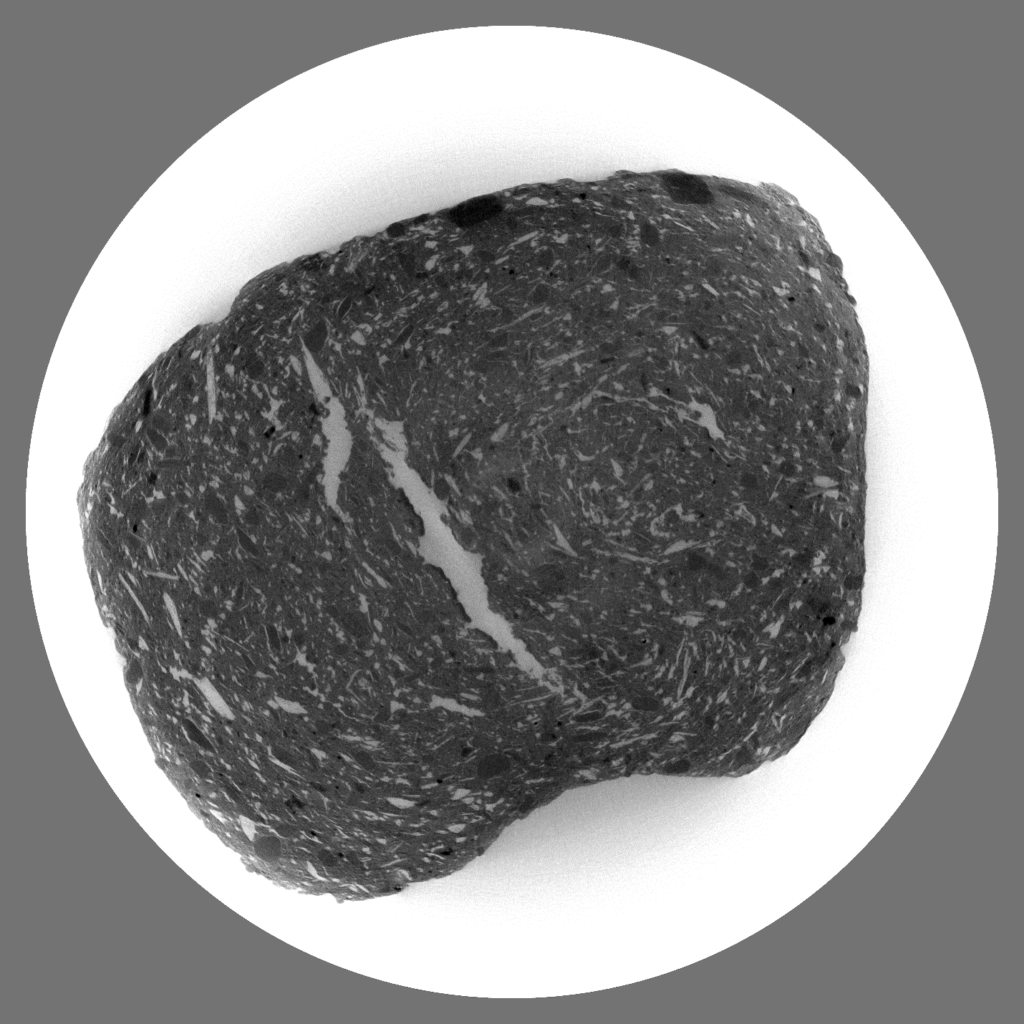 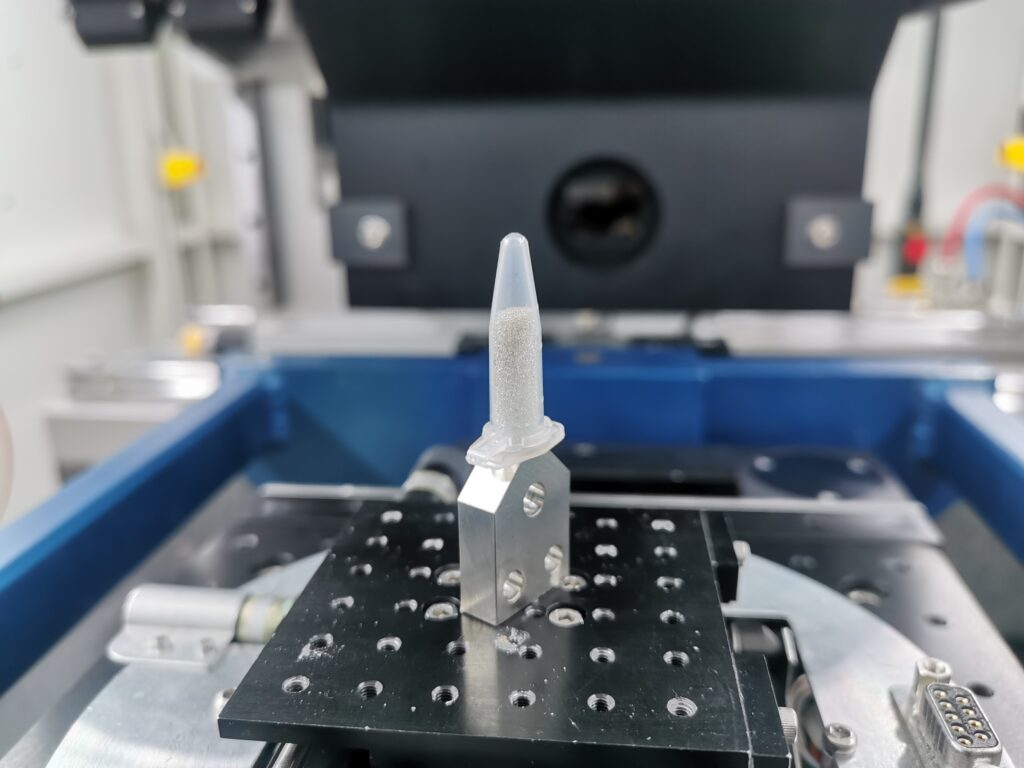 37
“Whenever we build something that is2 or 3 orders of magnitude better than any existing one,that will lead to a new science.” 
                                                  Heinz Maier-Leibnitz 


Thank you for your attention
38